স্বাগতম
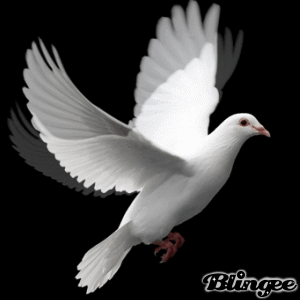 পরিচিতি
রেহানা আক্তার ঝর্ণা
সহকারী শিক্ষক (আইসিটি)
গোপালপুর উচ্চ বিদ্যালয়
তারাকান্দা,ময়মনসিংহ।
পাঠ
বাংলাদেশ ও বিশ্বপরিচয়
শ্রেণি-সপ্তম
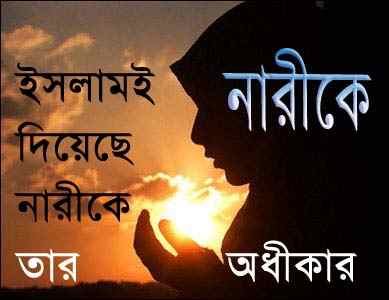 আজকের পাঠ
বাংলাদেশে নারী অধিকার
শিখনফল
এই পাঠ শেষে শিক্ষার্থীরা-
বাংলাদেশের সমাজে নারীর অবস্থান সম্পর্কে ব্যাখ্যা করতে পারবে।
বাংলাদেশের নারী অধিকার বিশ্লেষণ করতে পারবে।
নারীর অধিকার প্রতিষ্ঠা ও তাদের অবস্থার উন্নয়নে সরকারের গ্রহণ করা পদক্ষেপ চিহ্নিত করতে পারবে।
উপস্থাপন
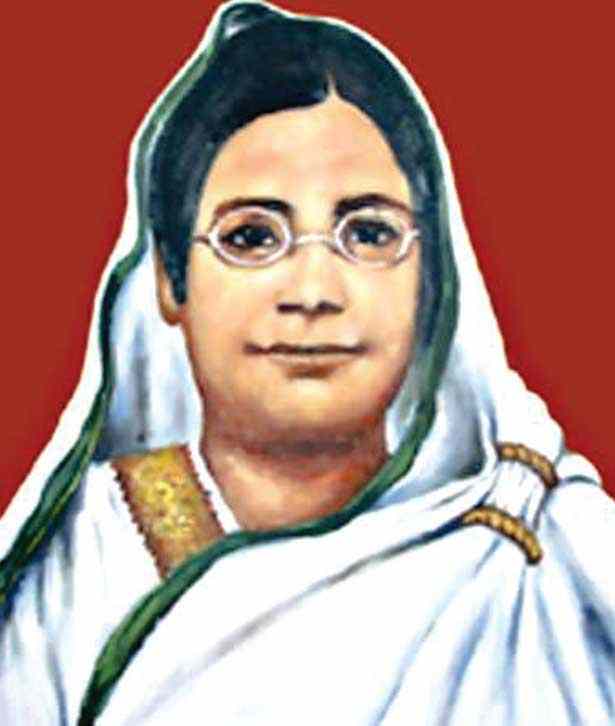 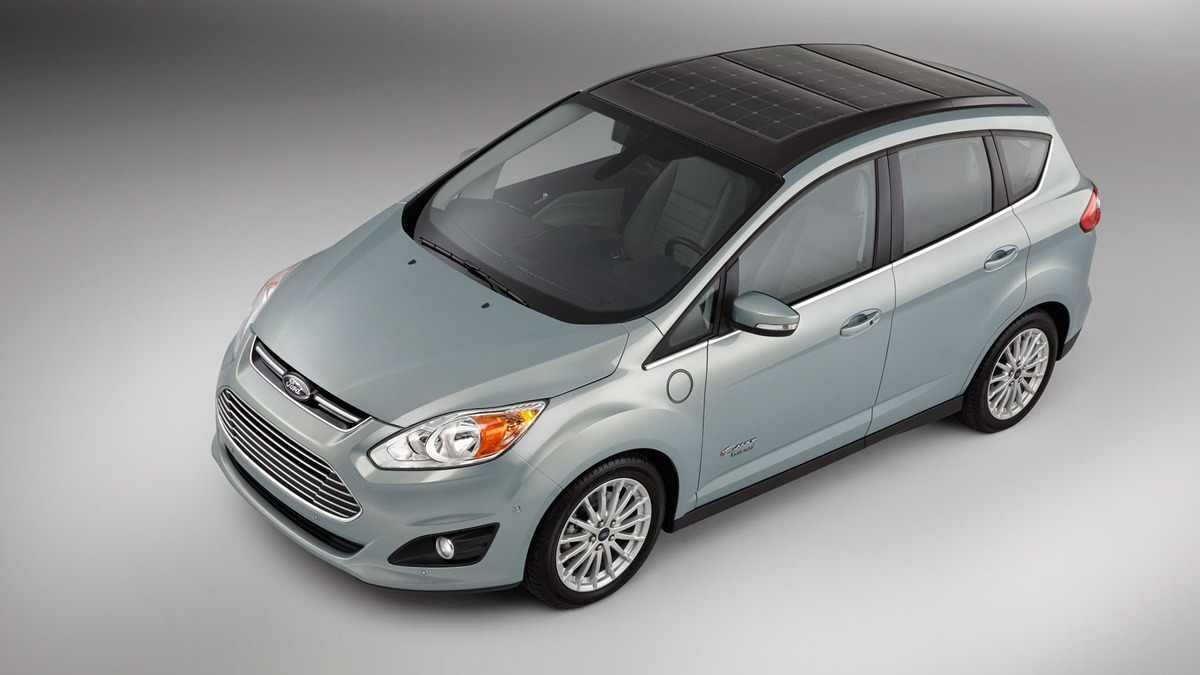 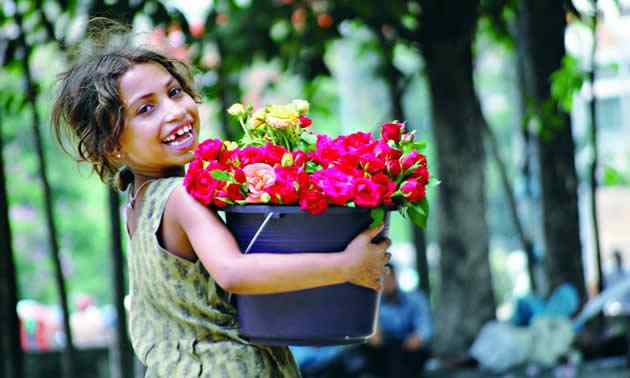 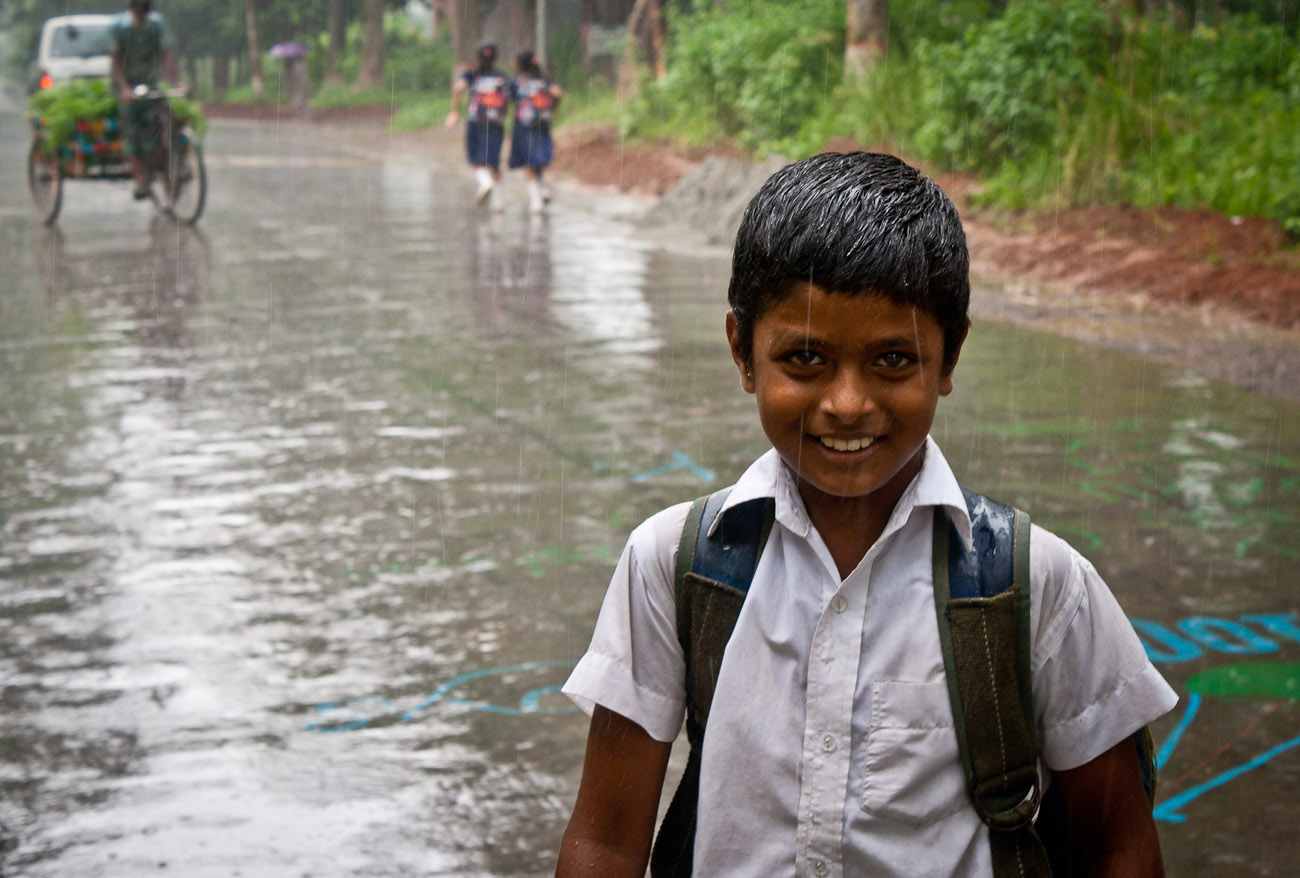 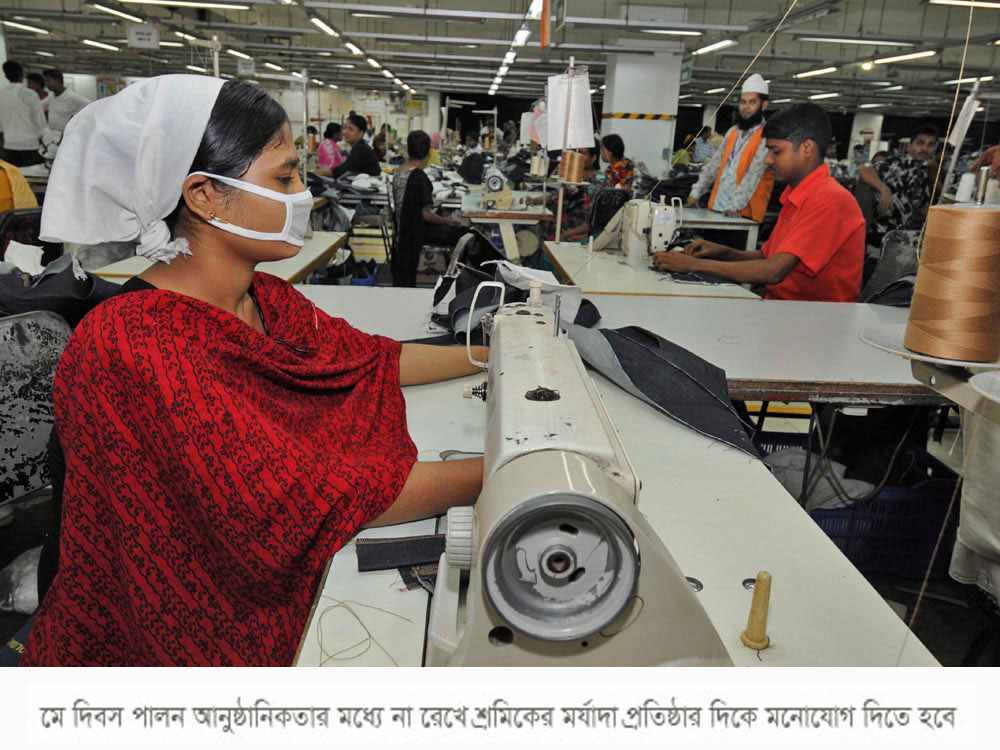 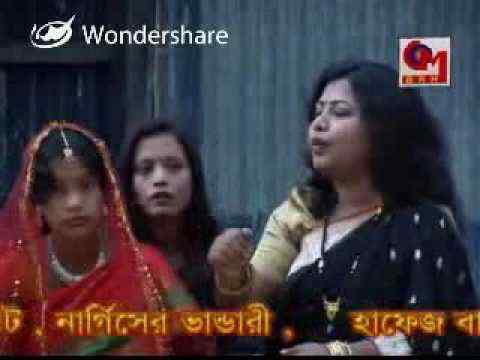 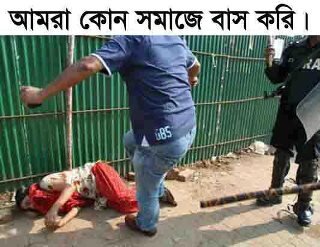 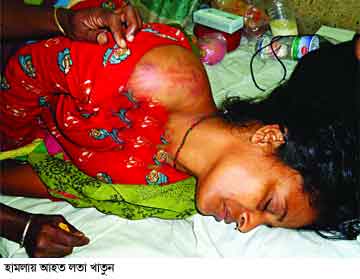 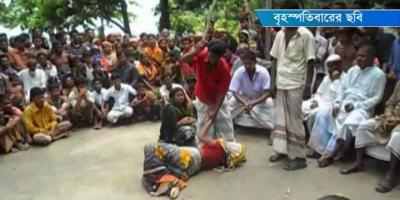 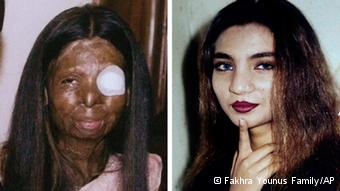 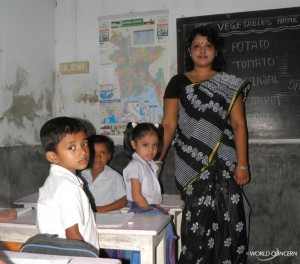 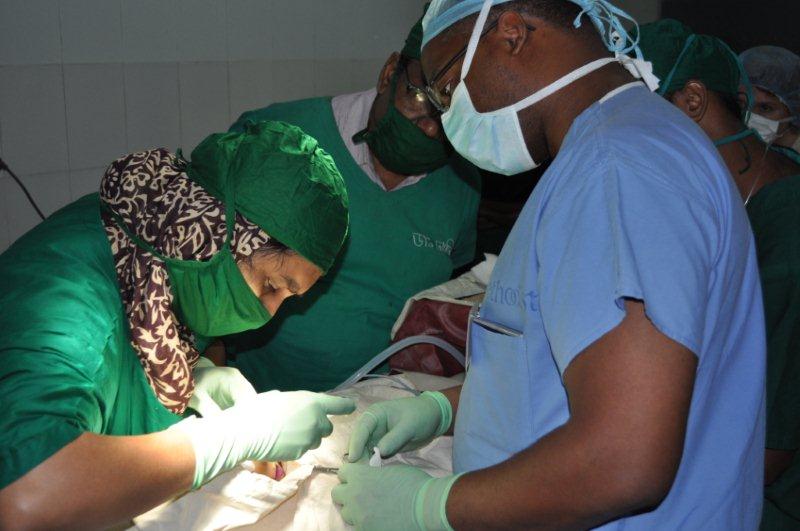 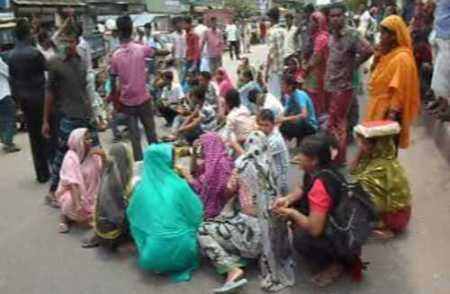 নারীর অবস্থার উন্নয়নে সরকারের গ্রহণ করা পদক্ষেপ-
মেয়েদের বিনা বেতনে লেখাপড়ার সুযোগ ও উপবৃত্তি।
সন্তানের নামের সাথে মায়ের নাম যুক্ত করা।
নারীর মাতৃকালীন ছুটির সময় বাড়ানো হয়েছে।
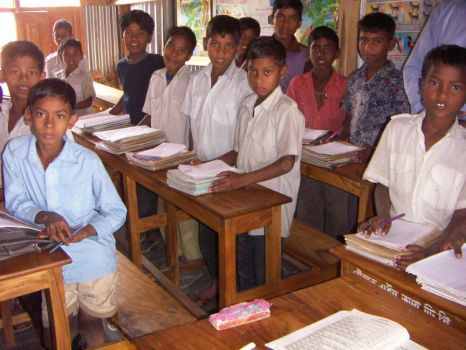 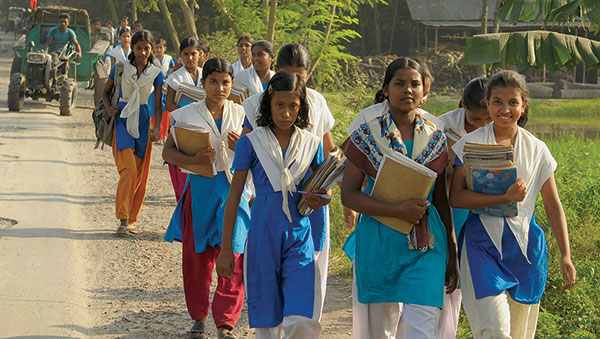 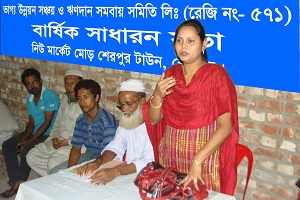 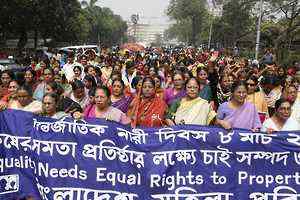 দলীয় কাজ
মেয়েদের শিক্ষিত করে গড়ে তোলার আগ্রহ কম কেন ব্যাখ্যা কর।
মূল্যায়ন
আমাদের সমাজে নারীরা পিছিয়ে আছে কেন?

2.মেয়েদের বাল্য বিয়ের প্রভাব কী?
3.নারী শিক্ষা বৃদ্ধি করতে সরকার কোন ধরনের পদক্ষেপ গ্রহন করেছে?
বাড়ীর কাজ
আমাদের সমাজে নারীর অধিকার অর্জনের পথে প্রধান বাধা গুলো চিহ্নিত কর।
ধন্যবাদ
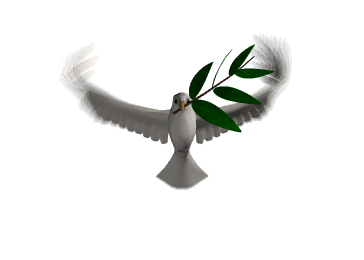 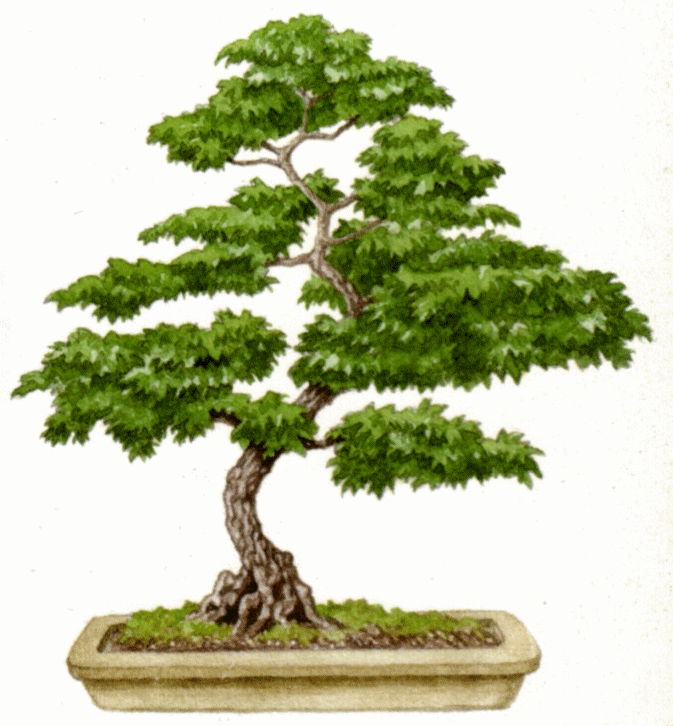